Daily Activities (2)نَشَاطَاتٌ يَوْمِيَّة (٢)
Dr. Ehab Atta
1
2
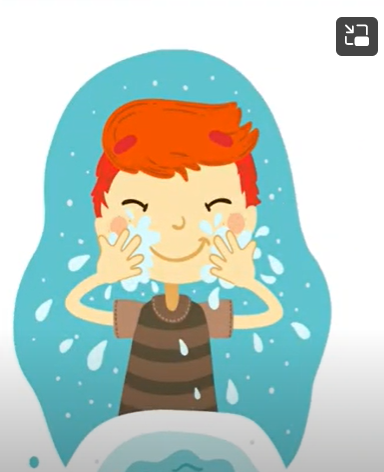 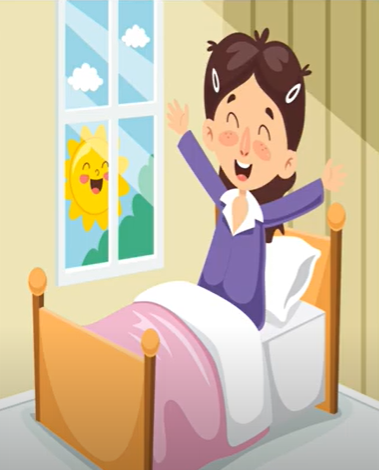 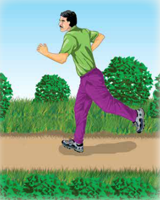 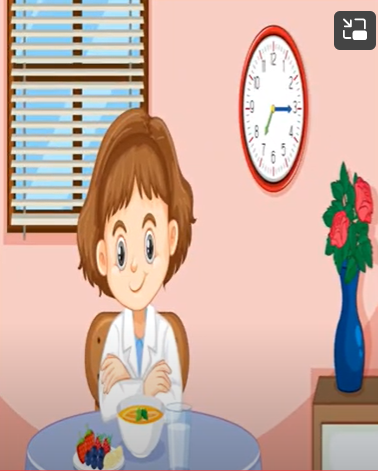 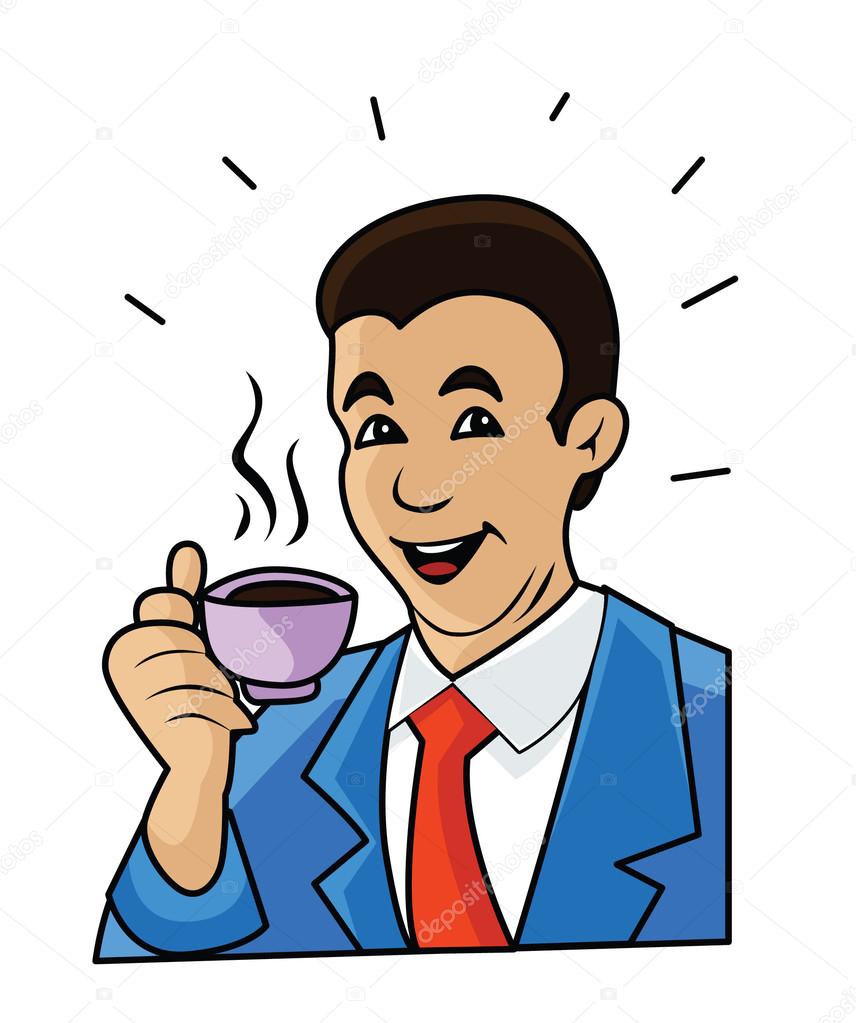 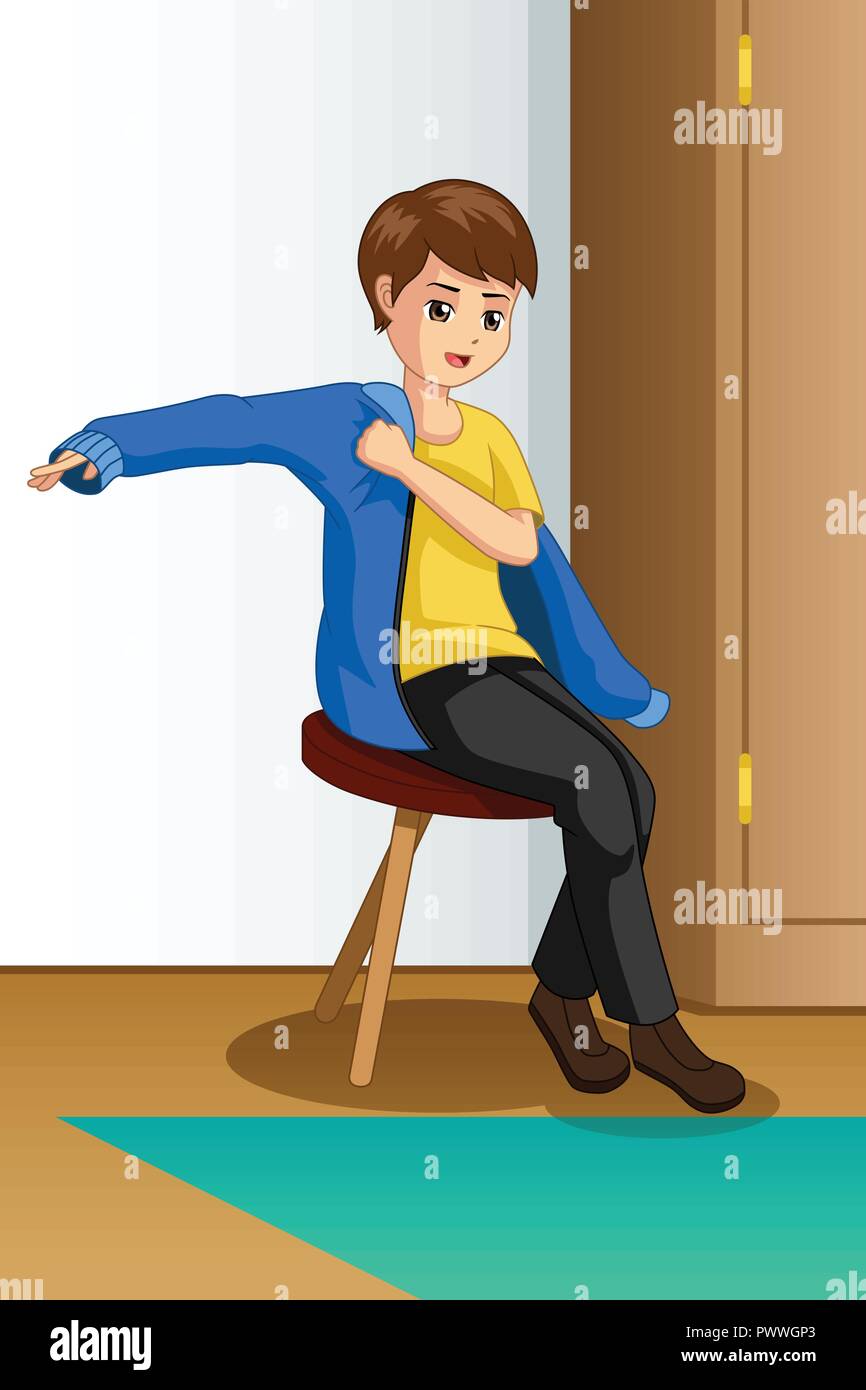 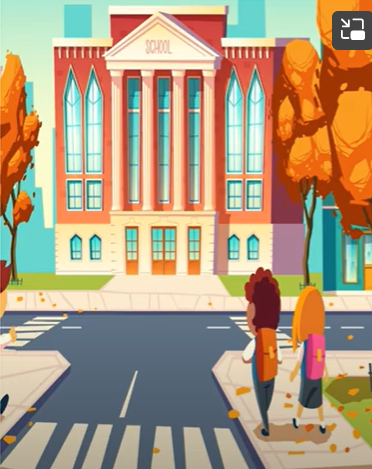 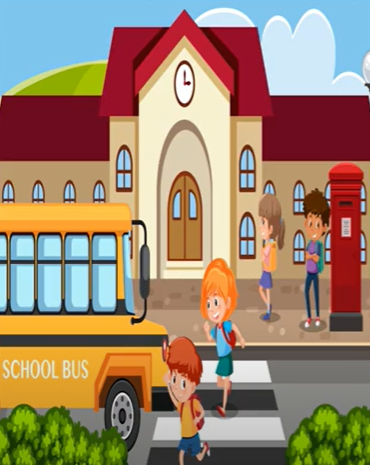 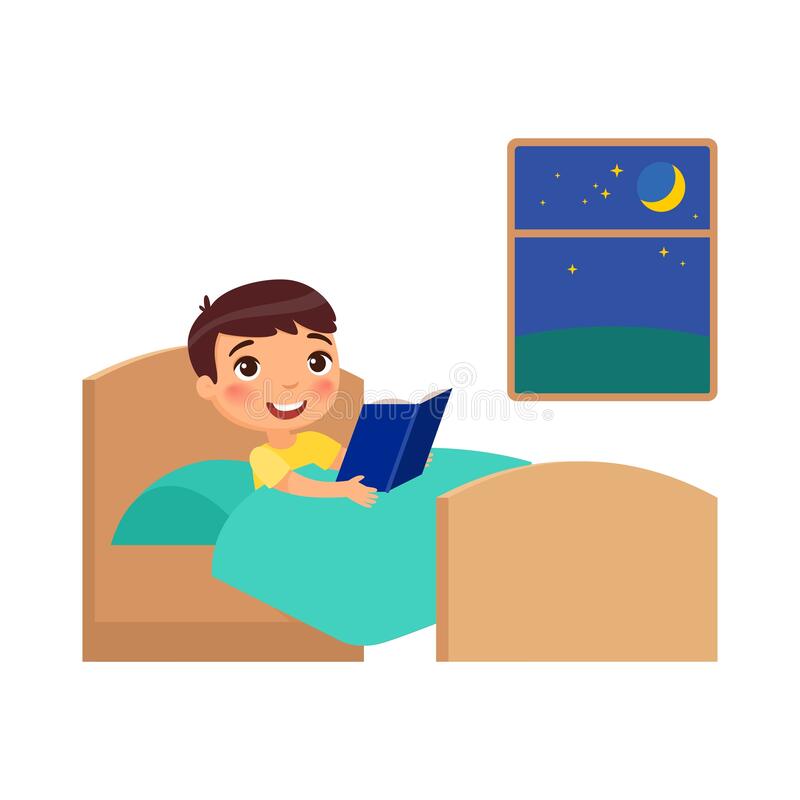 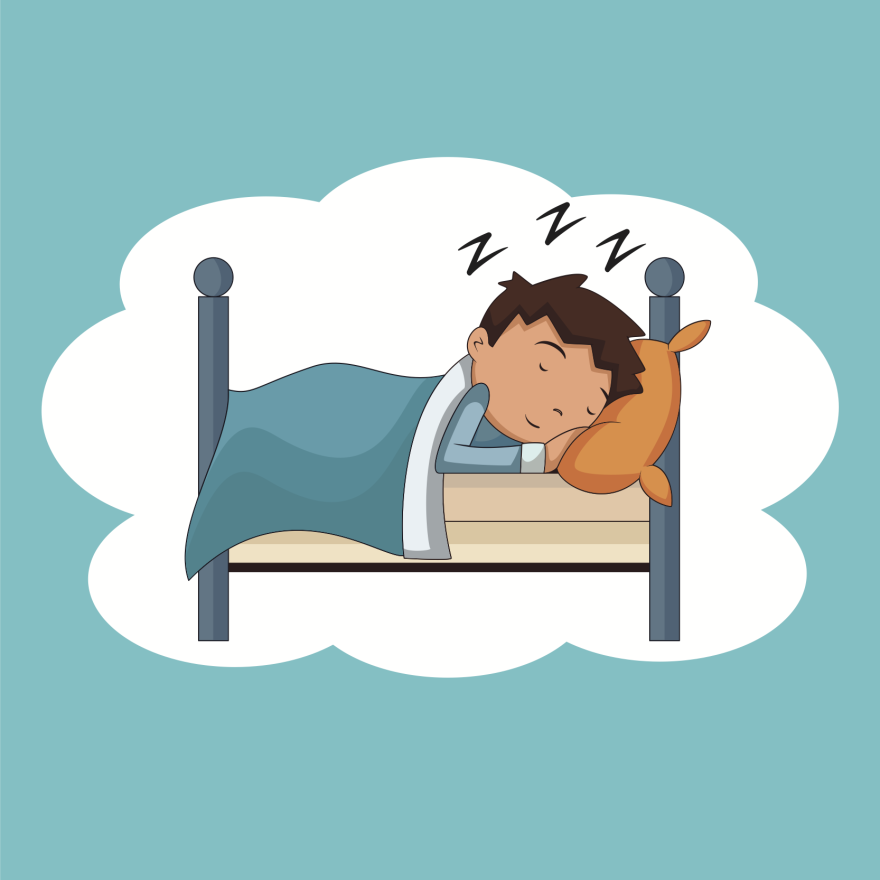 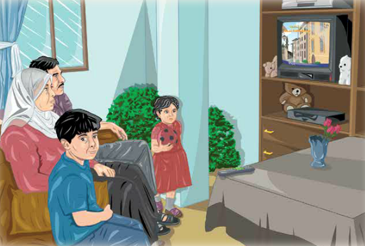 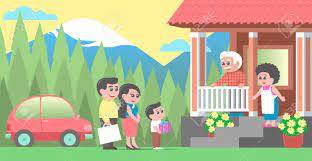 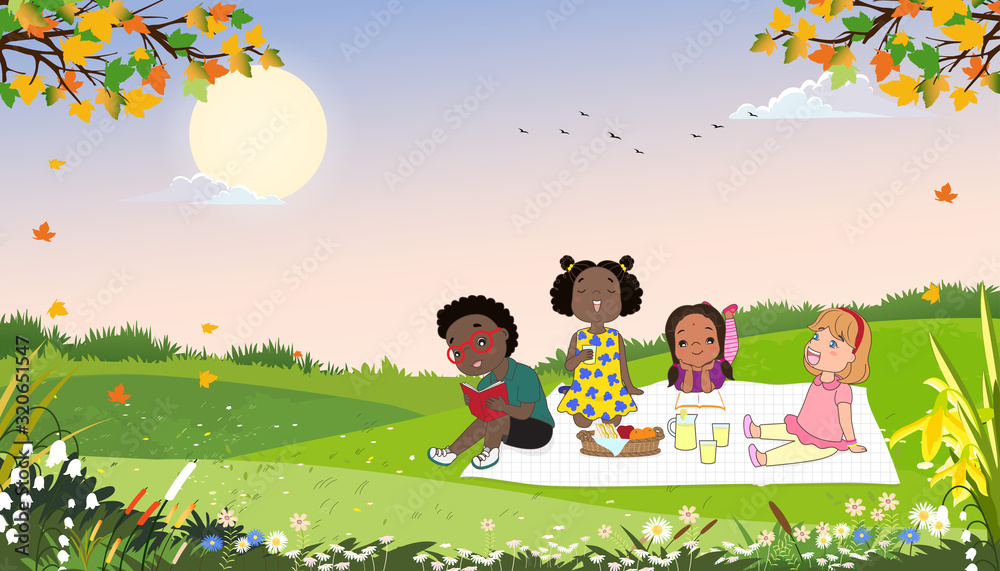 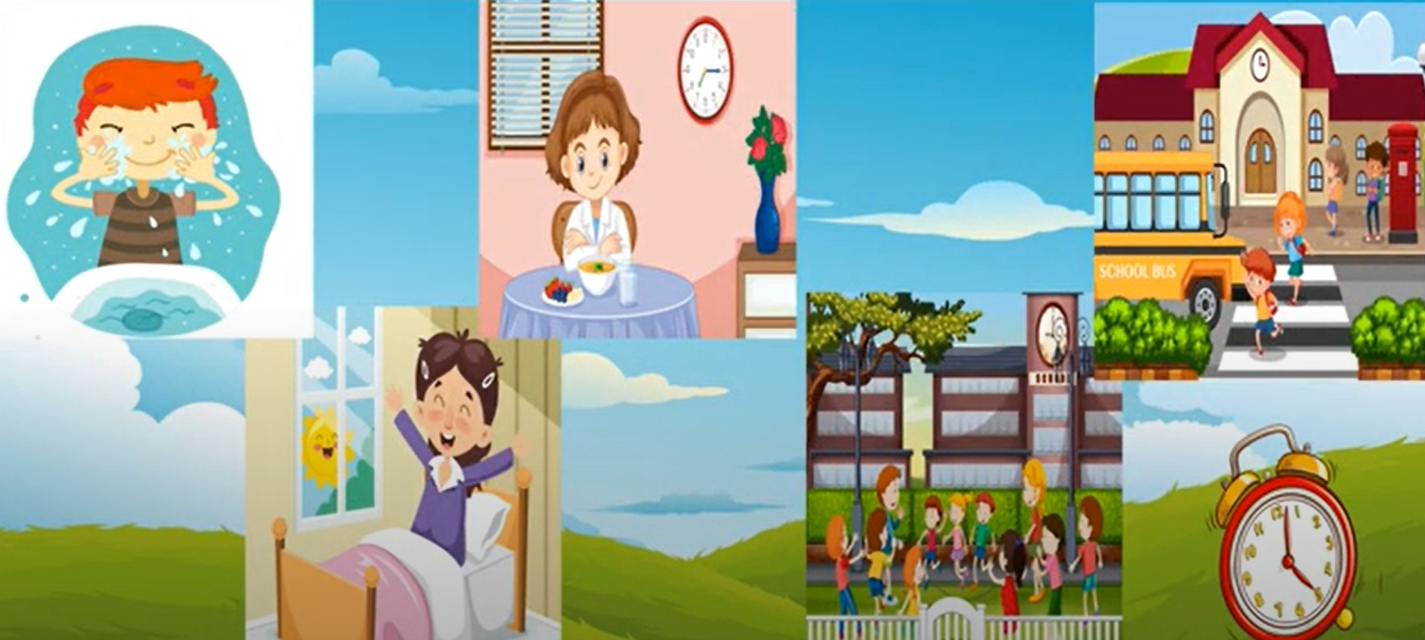 https://youtu.be/z1px2EXuzpM
4
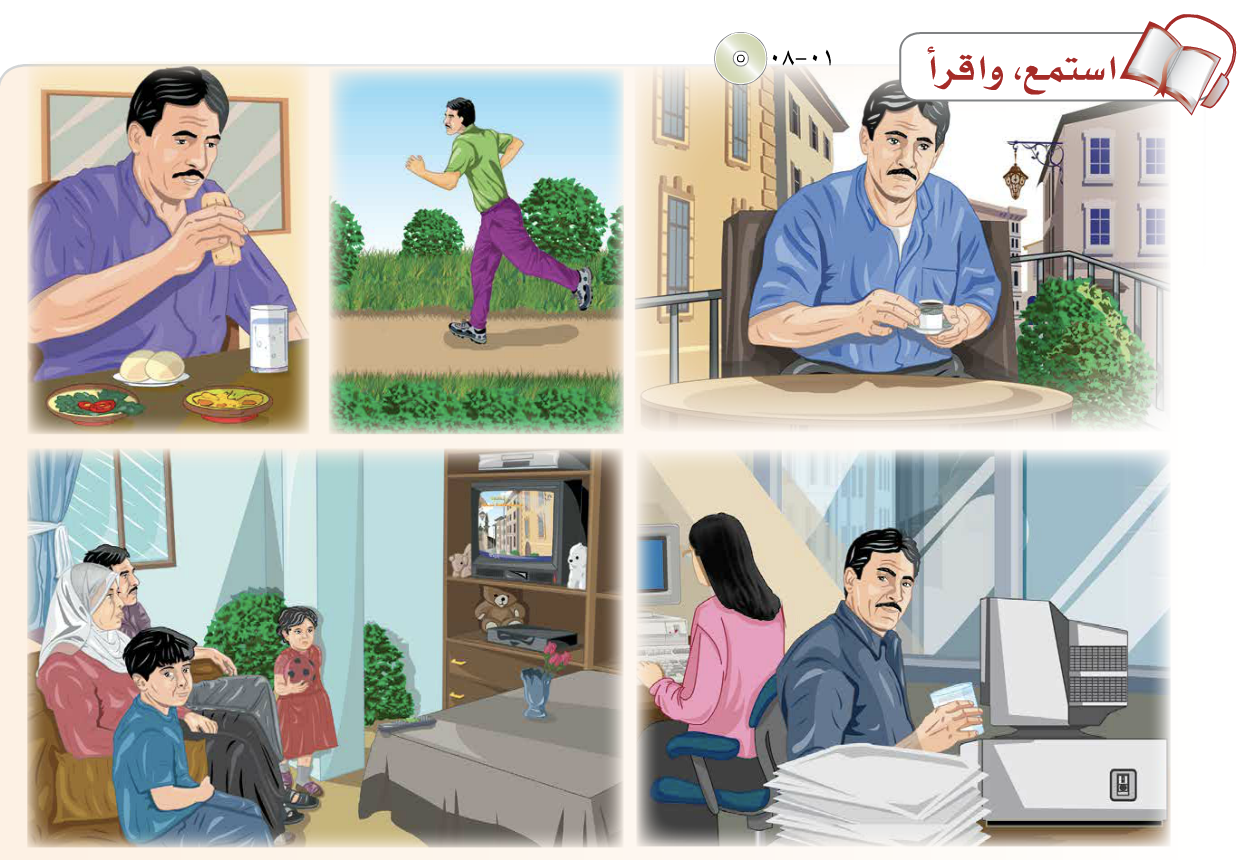 5
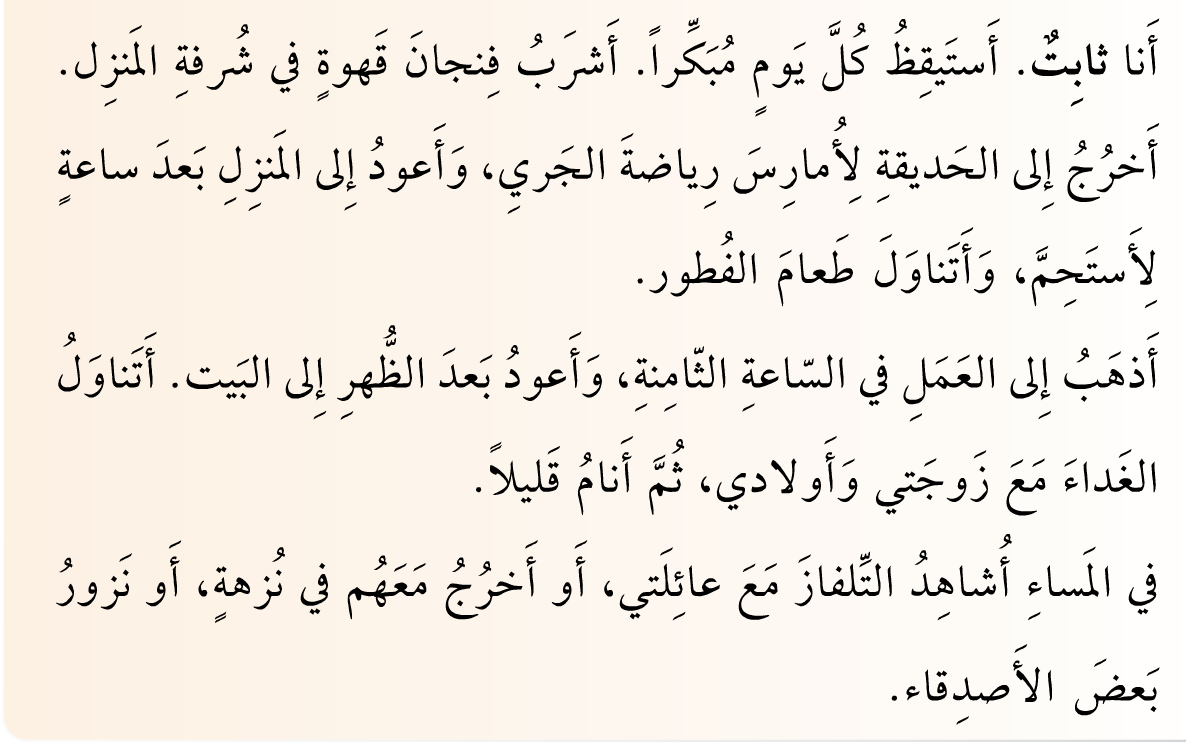 6
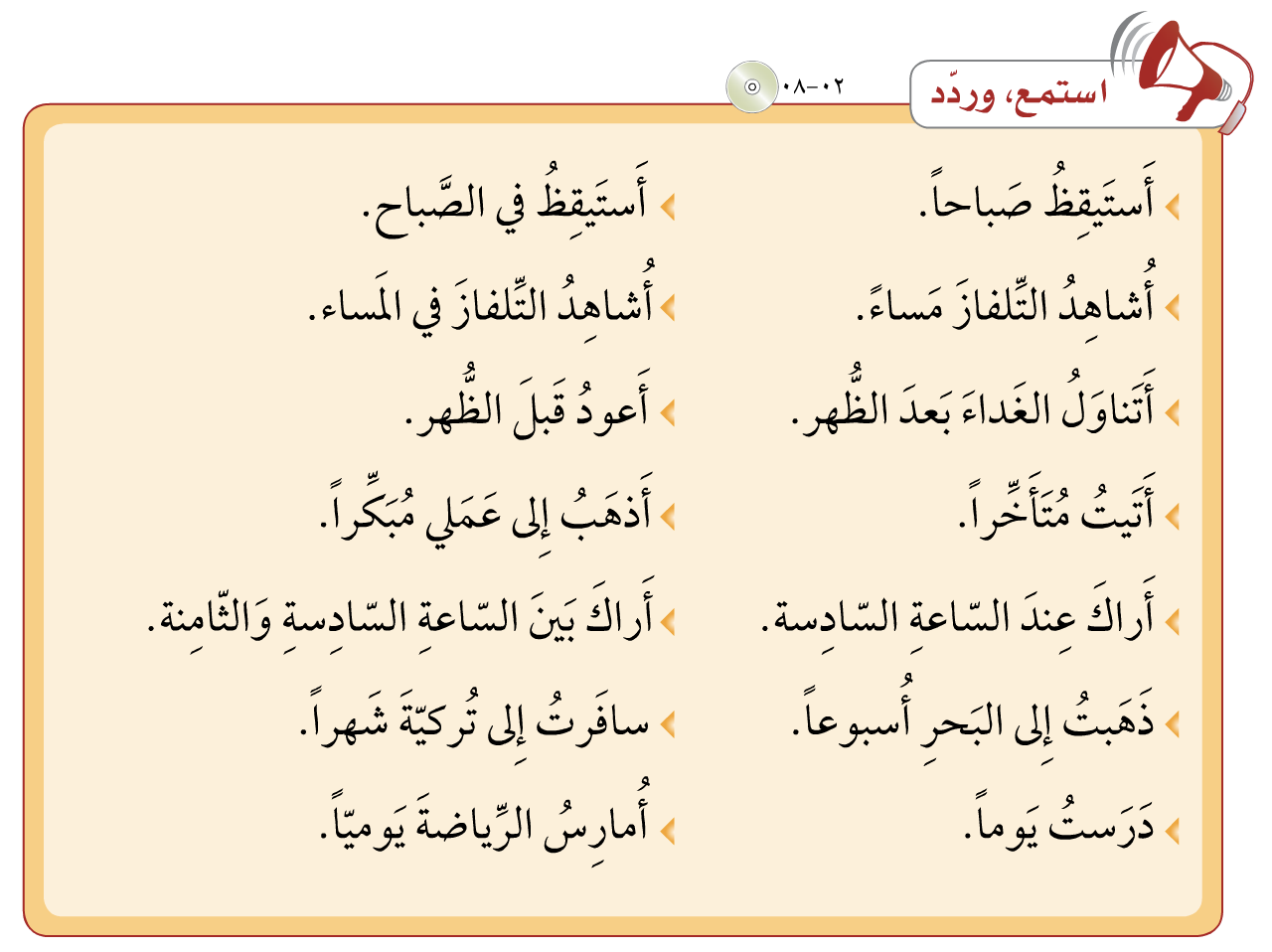 7
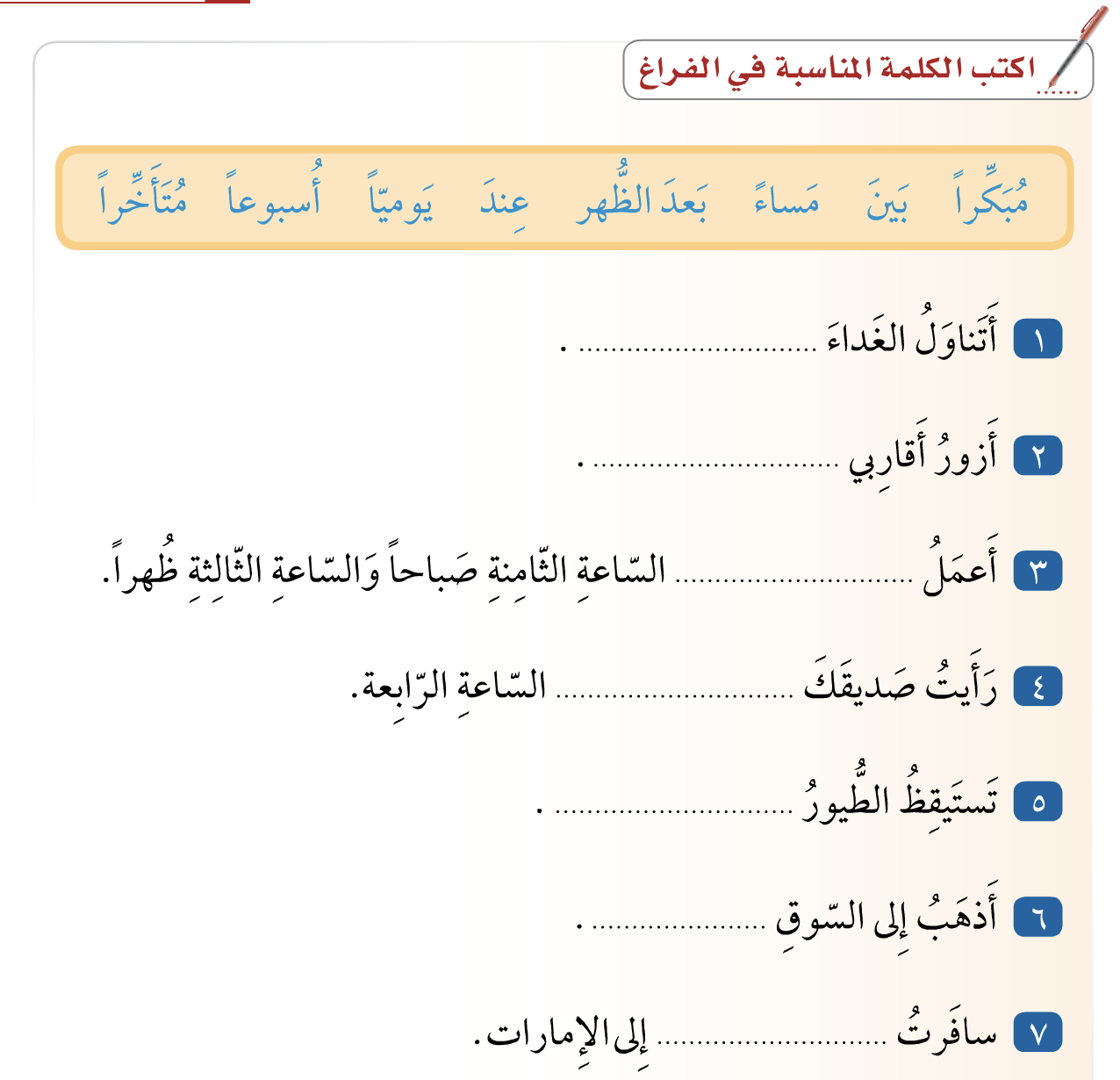 8
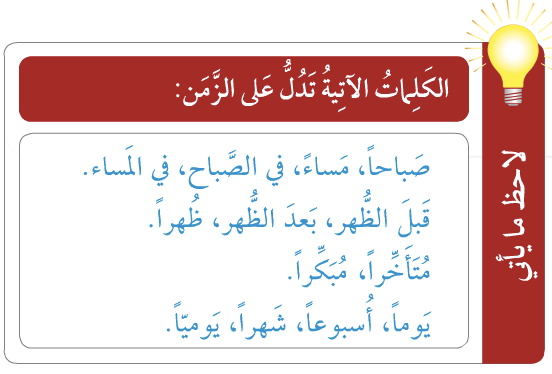 9
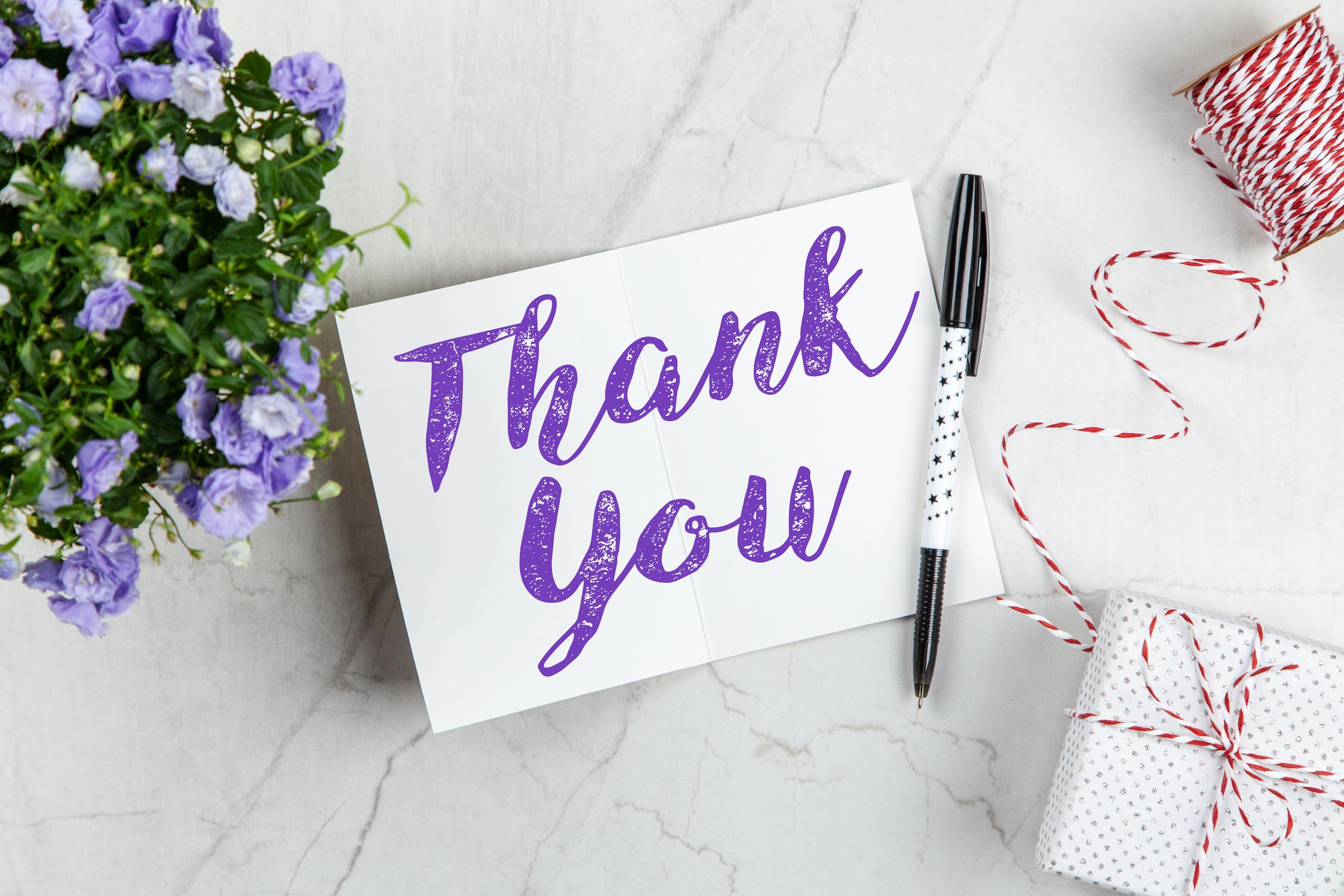 10